Признаки параллельности прямых
тест
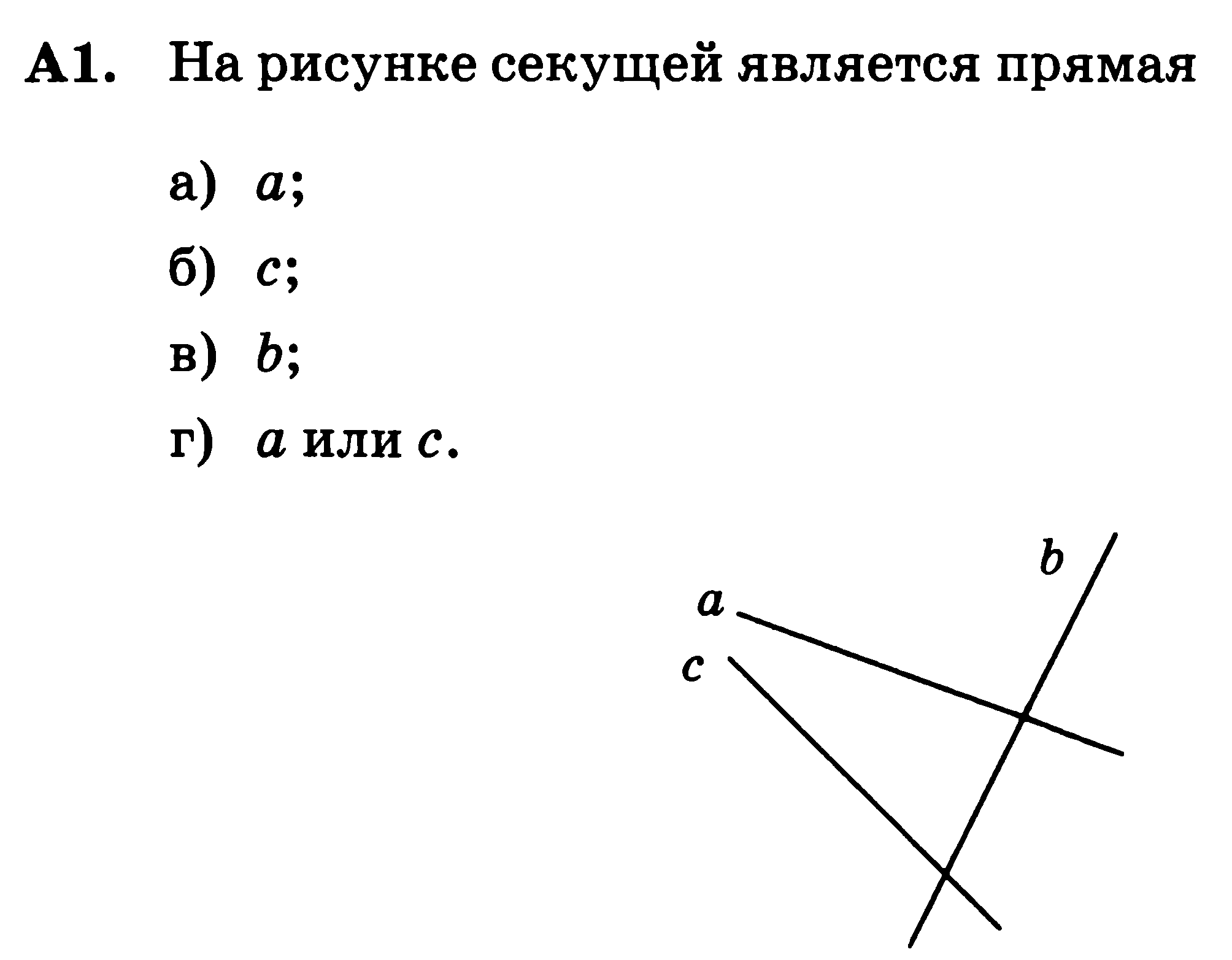 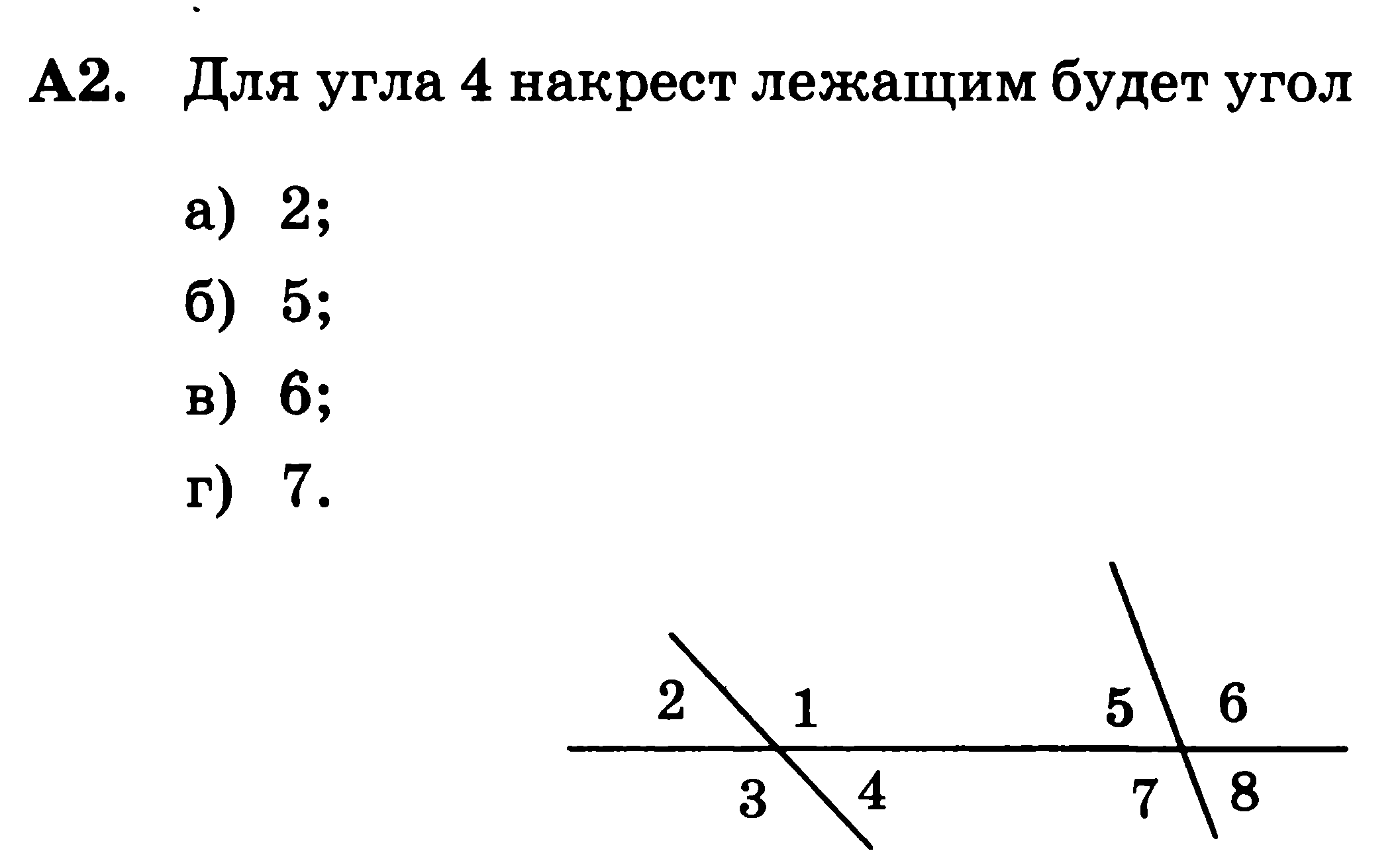 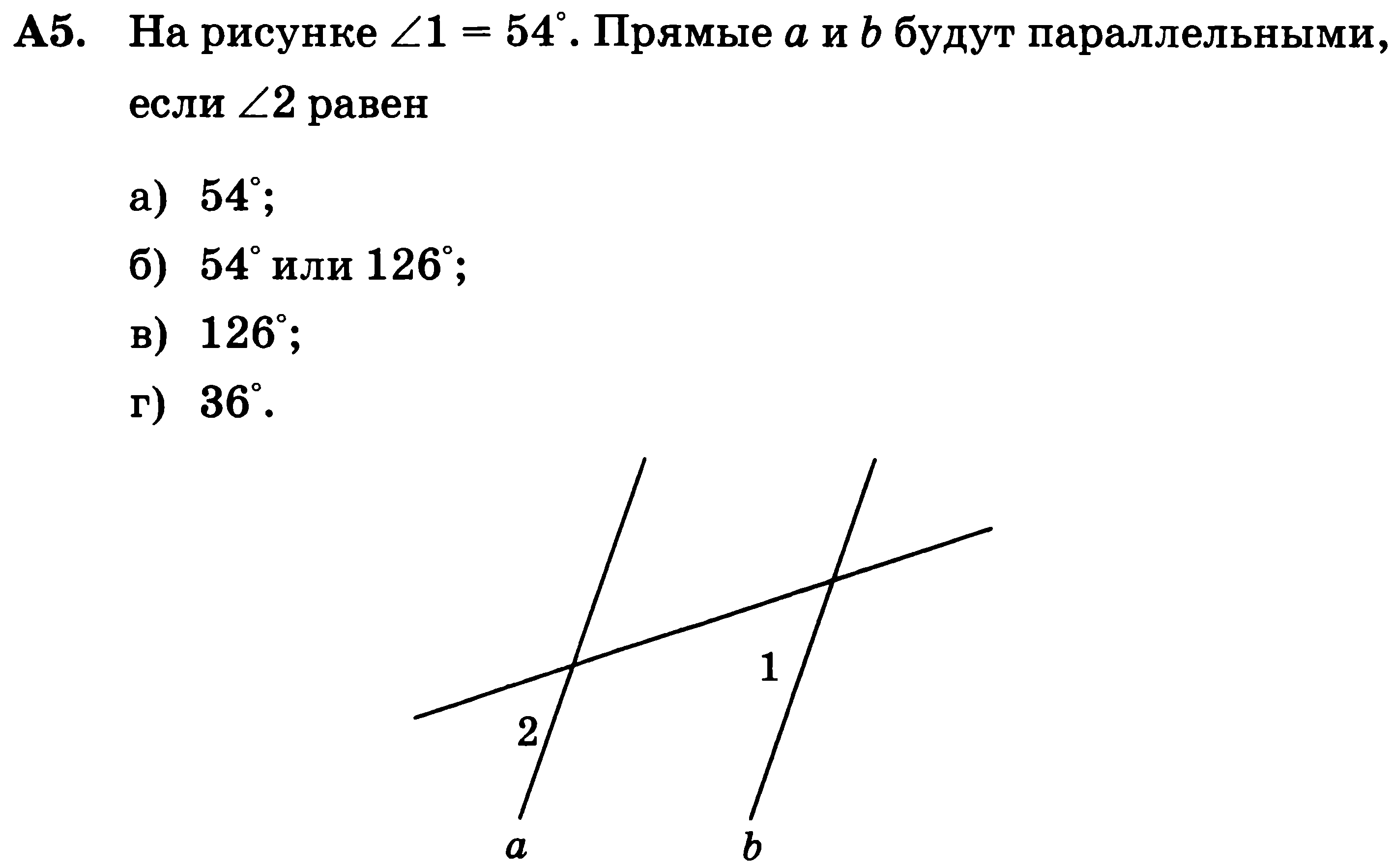 пересекающимися
параллельными
№ 187
В
С
Е
1
2
3
4
А
D
№189
В
С
3
1
2
D
А
Верно ли, что
Верно ли, что
Верно ли, что
3.
Верно ли, что
4.
5.